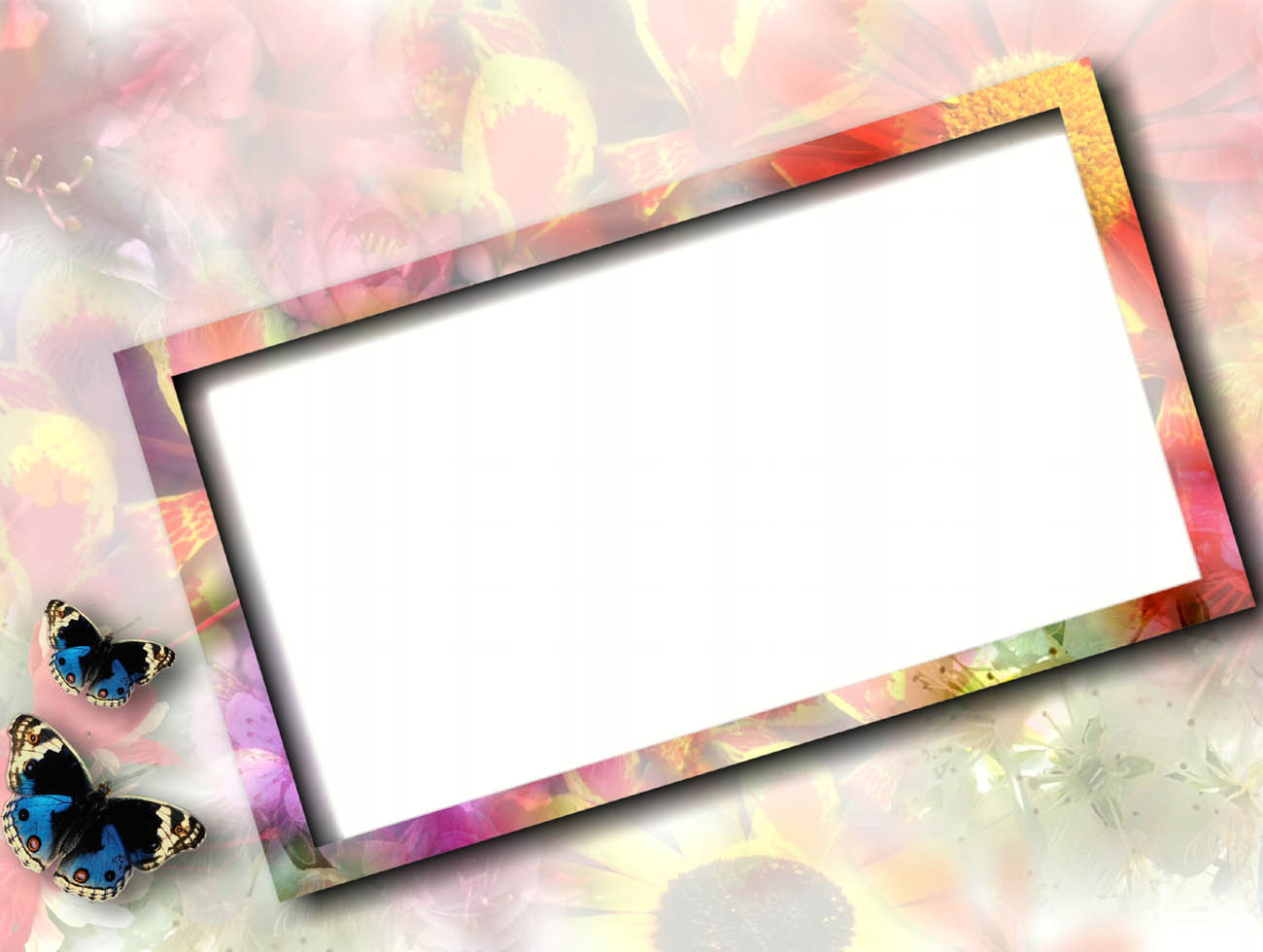 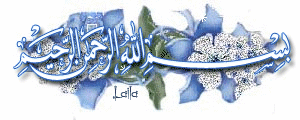 أبراهيم عليه السلام
الخليل 
من الخلة وهي المودة والمحبة التي تخللت  القلب 
فصارت خلاله أي في باطنه
الحنيف  
 الذي يميل إلي الحق وقيل   هو المستقيم و المخلص 
والمتبع   والمقبل علي الله المعرض  عما سواهـ
إبراهيم عليه السلامهو أبو  الانبياء وهو من أولي العزم من الرسل
أتخذهـ الله خليلاً
ثم جعله إماما 
ثم صار أمة _ لوحده _ قانتاً لله  حنيفا
نشأته ودعوته عليه السلام
نشا في أرض بابل في بيئة وثنية شاع   فيها  ما  يعبد من دون الله    
فقسم كان يعبد الاصنام   وقسم آخر   يعبد الكواكب 
دعا إبراهيم قومه إلي عبادة الله وحده ونبذ عبادة الأصنام 
اللتي لا تنفع ولا تضر ولا  تسمع ولا تبصر 
بدأ ب  أبيه ( آزر  ) وكان  عابد وثن مشركاً بالله
إبراهيم عليه السلام والأصنام
رأي إبراهيم أن الاصنام التي يعبدونها قومه لا  تستطيع دفع الأذي عن نفسها 
ذهب إبراهيم للمعبد ورأي الاصنام اصطفت جوار الصنم الأكبر فهوي عليها ضرباً حتي حطمها جميعاً
لكنه أبقي علي كبير الأصنام 
عاد القوم إلي المدينة ودخلوا معبدهم  فأصابهم الدهشة والفزع
أنصرفت  أذهانهم إلي المتهم الأول ( إبراهيم عليه السلام )
تهيأ إبراهيم لمخاطبة عقولهم بأسلوب حكيم 
رد عليهم أن كبيرهم  هو اللذي حطم الاصنام 
وضع أبراهيم قومه  في موقف  حرج جعلهم يشعرون بالخجل حتى أقبل بعضهم  علي بعض يتلاومون 
أعادهم الموقف إلي شئيء التدبر والتفكير 
لكنهم قالوا : لقد علمت انهم لا ينطقون فكيف نسألهم 
هنا مهد إبراهيم لظهار  حجته عليهم بشــــكل  حاسم
إبراهيم عليه السلام والنار
لقد كان بيان شافياًوحجة دامغة لم يتمكن القوم من الرد عليها ولم   يكن بأستطاعتهم مواصلة   المحاكمة وقد أنقطعت حجتهم 
قررو مباشرة أصدار الحكم  ومعاقبة إبراهيم عله السلام 
إما بالقتل أو الحرق بالنار 
أتجهو للخيار الثاني  إمعاناً في التشفي 
أوقدوا النار حتى  أضطرمت وتأججت   ثم جاءوا بإبراهيم عليه السلام  مكتوف اليدين  ؛ وحين رأي النار لهج  لسانه بذكر الله
هجرته عليه السلام
أدرك عليه السلام أن الحياة مع   هؤلاء الوثنيين غير مجدية 
لم يؤمن بدعوته إلا نفر قليل منهم زوجته وأبن اخيه ( لوط )
تبرأ إبراهيم عليه السلام من قومه  لإصرارهم علي الشرك بالله
رحل   من العراق   إلي فلسطين ثم نزل مصر فأقام فيها وتزوج بجارية تدعي ( هاجر )ورزق منها بولده إسماعيل عليه السلام 
كانت زوجته الاولي عقيماً ؛ لكنها حملت بعد ذلك ووهبها الله علي الكبر إسحاق عليه السلام  
أوحي الله لإبراهيم عليه السلام أن يأخذ هاجر وإسماعيل  عليه السلام وكان    رضيعاً وبذهب بهما إلي موضع في الحجاز
نبع ماء زمزم
ترك أبراهيم عليه السلام لزوجته وطفلها شيئاً من الطعام والشراب
نفذ ما لديهما وأدركهما العطش 
أخذت تهرول بين الصفا والمروة   ترددت بينهما  سبع مرات 
ثم سمعت بصوت فتوجهت إلي صغيرها 
كان هذا الماء عامل جذب لسكني المكان اللذي عرف  بعد ذلك ب ( مكة )
نزلت قبيلة جرهم العربية علي الماء بعد أخذ الأذن من هاجر
إسماعيل الذبيح عليه السلام
رأي إبراهيم في منامه أن الله يأمره بذبح ولده إسماعيل عليه السلام 

عرض إبراهيم عليه السلام الأمر علي ابنه إسماعيل عليه  السلام فاستسلم الأبن لقضاء الله بصبر وثبات  وشجع أباه علي المضي لما  أمره الله  به
بناء الكعبة
أمضي إبراهيم سنين لم يري فيها ابنه إسماعيل ولم يزر خلالها  مكه 

ثم شاء الله أن يتخذ بيتاً لعبادته في موضع مكه 
كلف إبراهيم عليه السلام ببناء البيت  
أخبر أبنه إسماعيل عليه السلام وأشترك الاثنان في العمل 
كان إبراهيم عليه السلام يباشر البناء وإسماعيل  عليه السلام يناوله الحجارة
أرتفع البناء وضعف ابراهيم فكان شيخاً مسناً فقام علي حجر ٍ وهو (مقام إبراهيم ) وهكذا قام البيت  في مكة وصارت مكه حرماً آمناً
أستنتج   الدروس والعبر  المستفادة من قصة  نبي الله إبراهيم عليه السلام
الشجاعة والأقدام في سبيل   العقيدة 
العداوة من المشركين حتي ولو كانوا أولي قربي 
التضحية بالنفس والولد في سبيل الله 
بر الوالدين وطاعتهم لهم
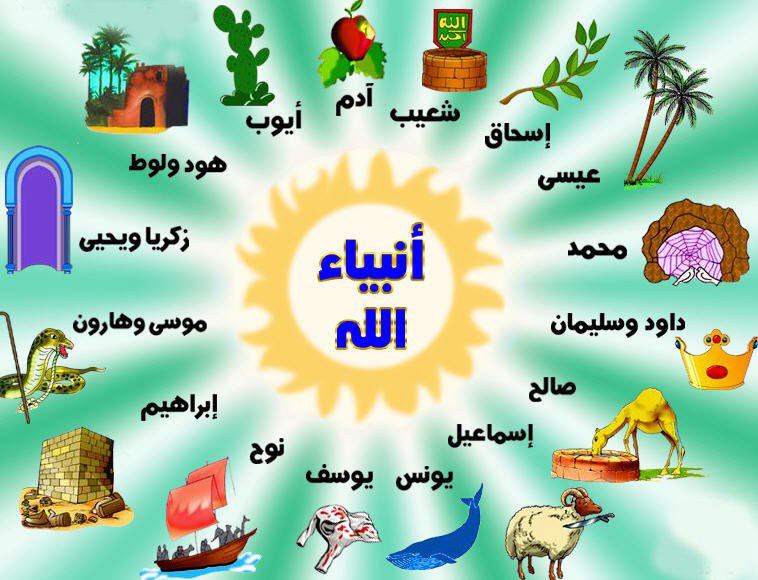